TERMS OF REFERENCE FOR ENVIRONMENT AND PARTICIPATION  WORK GROUP ON DISABILITY STATISTICS
BY
ROBERT C. B. BULUMA
	        	Chair of the Work Group

		KENYA NATIONAL BUREAU OF STATISTICS
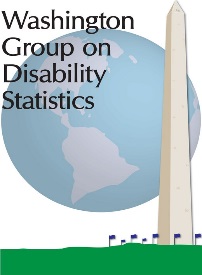 2020 Virtual Meeting of the Washington Group on Disability Statistics (WG)
22– 24 September, 2020
Presentation Outline
Background of the work group
Purpose of the work group
Objectives of the work group
Functions of the work group
Membership of the work group
Leadership of the work group
Working procedure of the work group
Guiding principles of the work group
[Speaker Notes: The presentation outline is provided here.]
Background of the work group
Environments are complex and data on them are more difficult to collect

There are two basic approaches to measuring the environment:

aspects of the environment in terms of respondents accessibility and inclusivity
[Speaker Notes: The presentation outline is provided here.]
Background of the work group
Aspects of the environment that respondents come into daily contact with and that present them with the biggest barriers in their daily life


Components that can provide barriers or support to PWDS including building structure, weather conditions, modes of transportation and attitudes of others.
[Speaker Notes: The presentation outline is provided here.]
Background Cont’d
Components that provide barriers or support to PWDS include building structures, weather conditions, modes of transportation and attitudes of others


Tools developed for assessing the environment concentrate on only one or two aspects of participation considered important and measurable such as the built environment
[Speaker Notes: The presentation outline is provided here.]
Background Cont’d
The built environment is a very broad area covering:

Possible participation, 

Immediate environment of the home, 

Work environment or 

The environment of any of the various types of public places
[Speaker Notes: The presentation outline is provided here.]
Purpose of the work group
The Environment and Participation Work group was created to collaborate and foster development of an environment and participation disability module

The module will involve development of the questions that will be cognitively tested and piloted to eventually come up with internationally standardized questions

Such questions will be used to collect data and information on environment and participation across board.
[Speaker Notes: The presentation outline is provided here.]
Objectives of the work group
The main objective of this work group will be to develop questions that will be included in censuses and surveys to collect data on environment and participation of PWDs 

Such data will be used for policy and programming interventions to reduce environmental and other factors that contribute to activity limitations and participation restrictions
[Speaker Notes: The presentation outline is provided here.]
Objectives of the work group cont’d
The specific objectives will be to:
Collect data that will assist in understanding the lived experience of persons with limitations to facilitate their inclusion in society in the way that they would choose for themselves

Collect data that will be instrumental in understanding the impact of environment on lived experiences for PWDs
[Speaker Notes: The presentation outline is provided here.]
Objectives of the work group cont’d
Collect data that will assist in environmental measurement in order to identify related environmental facilitators that support participation

Collect data that will assist in environmental measurement in order to identify related environmental barriers that prevent participation
[Speaker Notes: The presentation outline is provided here.]
Functions of the work group
The functions include:
Reviewing any existing literature and tools currently being used to collect disability environmental and participation data
Developing work plan for developing a module on disability environment and participation 
Developing tools (questionnaires and manuals) to be used to get environmental and participation module
[Speaker Notes: The presentation outline is provided here.]
Functions of the work group cont’d
Validating tools to be used to develop environmental and participation module 

Holding virtual meetings on regular basis to deliberate on the development of environment and participation module
[Speaker Notes: The presentation outline is provided here.]
Functions of the work group cont’d
Facilitating the exchange of good practices to support the development of the environmental and participation module 

Performing any other function that promotes the development of environmental and participation module.
[Speaker Notes: The presentation outline is provided here.]
Membership of the work group
Membership of the work group was drawn based on voluntary basis from the following countries that are members of WG:
Kenya
 Italy
Morocco
Israel
[Speaker Notes: The presentation outline is provided here.]
Membership of the work group cont’d
Kiribiti

Liberia

Nepal

Barbados

Sudan

Uganda
[Speaker Notes: The presentation outline is provided here.]
Membership of the work group cont’d
Djibout

Mexico

Mali

Bhutan

Membership is still open to any willing members of the Washington Group on Disability Statistics
[Speaker Notes: The presentation outline is provided here.]
Leadership of the work group
The environmental and participation group is being chaired by the Kenya National Bureau of Statistics


This is on voluntary basis
[Speaker Notes: The presentation outline is provided here.]
Working procedures of the work group
The environmental and participation work group shall work through research, meetings, seminars and workshops both local and international where necessary
 
Funding – The Group’s work plan shall be funded by Washington Group where neceassry
[Speaker Notes: The presentation outline is provided here.]
Guiding principles of the work group
The membership of the committee shall collectively and individually demonstrate commitment to:
Rights of PWDs
Active participation
Professionalism
Partnership and teamwork
Information and data sharing
[Speaker Notes: The presentation outline is provided here.]
END
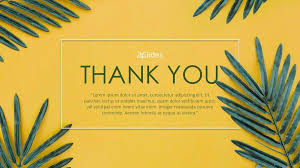 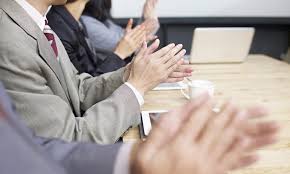 [Speaker Notes: The presentation outline is provided here.]